Listening and Speaking
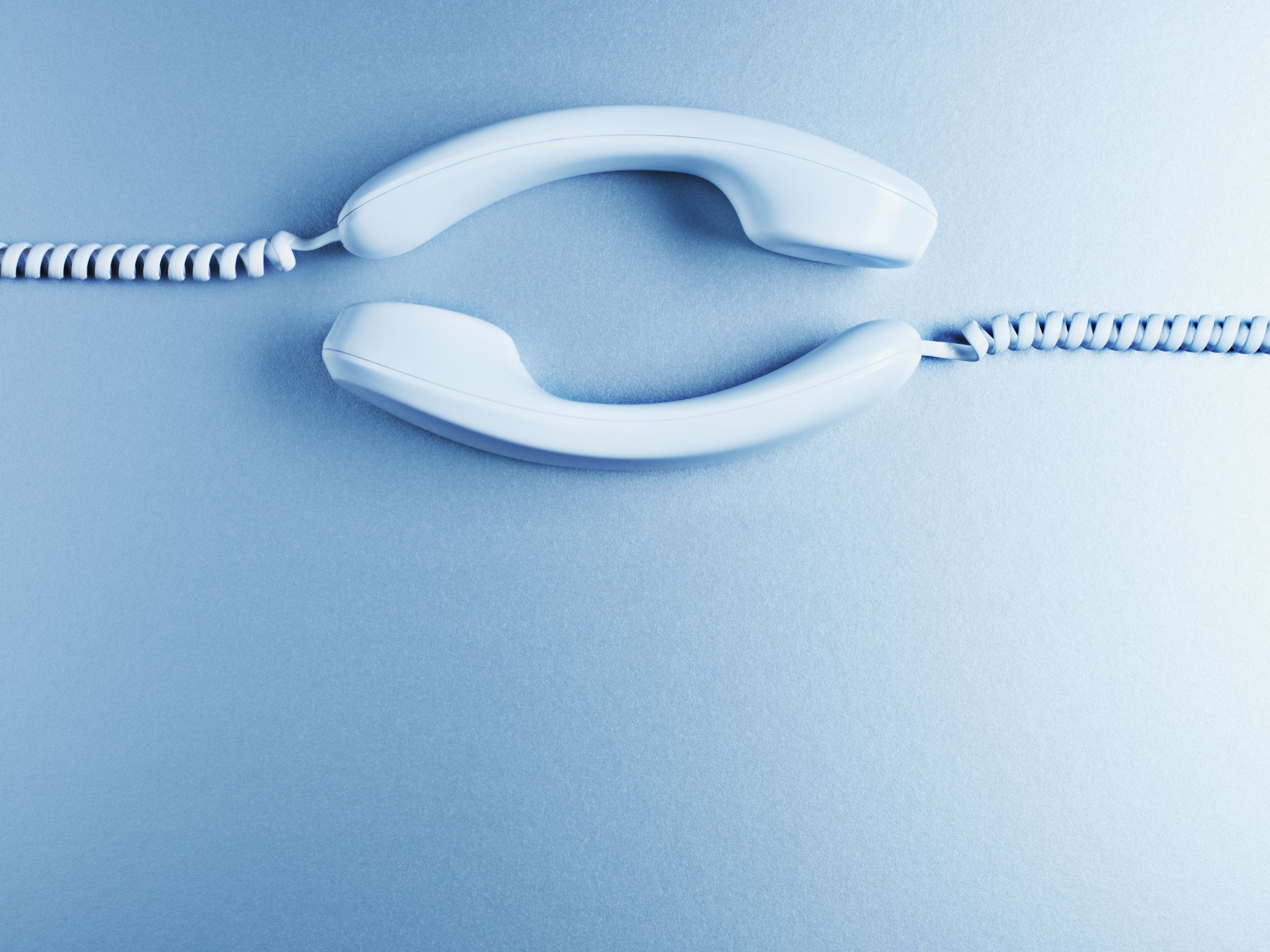 Semester 2 Lesson 9 2023/24
1
Homework for today
2
Ted TalksChef Dan Barber
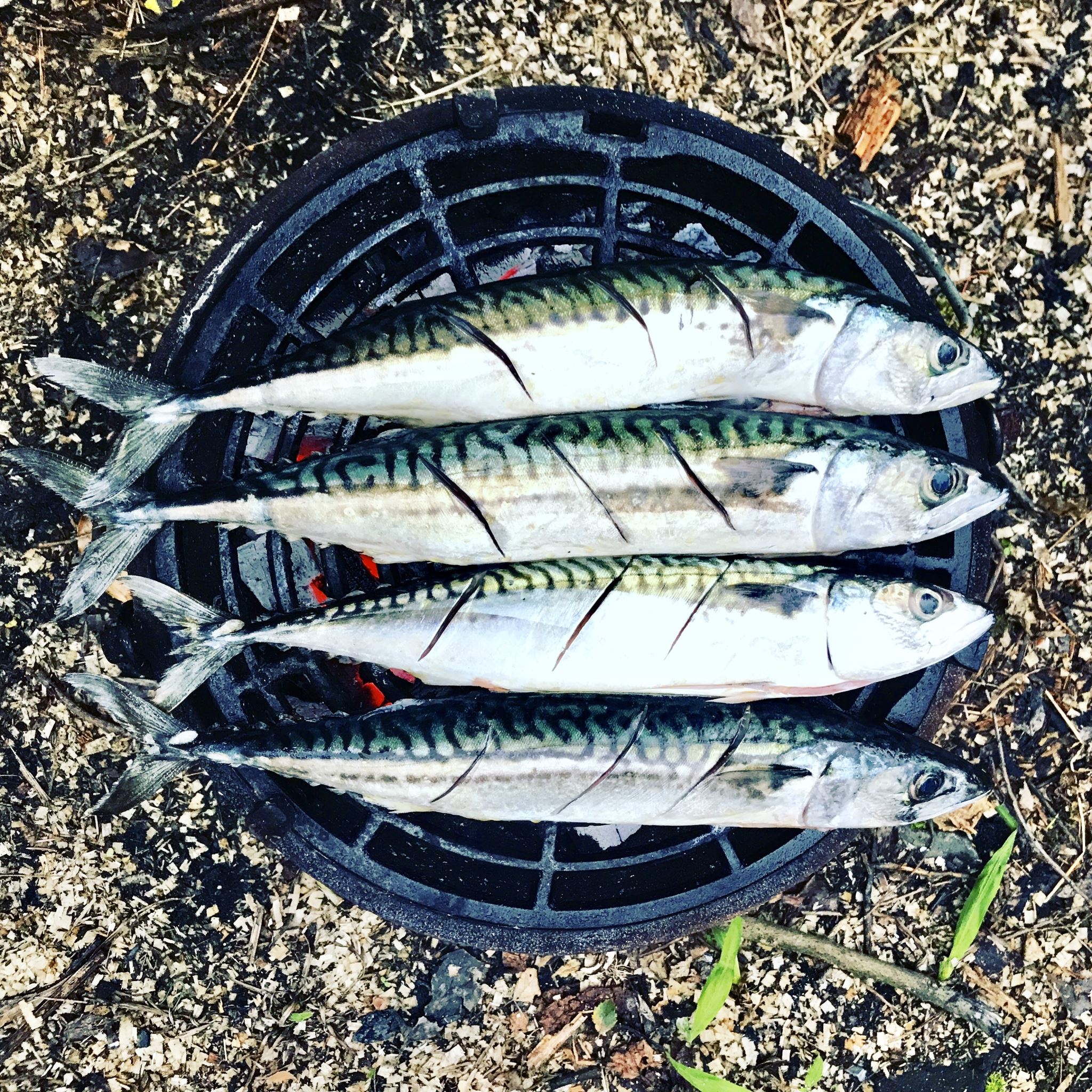 How I fell in love with a fish
https://www.ted.com/talks/dan_barber_how_i_fell_in_love_with_a_fish/transcript
3
How are you going to feed the world?

Can I be honest? I don't love that question. No, not because we already produce enough calories to more than feed the world. One billion people will go hungry today. One billion -- that's more than ever before -- because of gross inequalities in distribution, not tonnage. Now, I don't love this question because it's determined the logic of our food system for the last 50 years. 


15:55
Feed grain to herbivores, pesticides to monocultures, chemicals to soil, chicken to fish, and all along agribusiness has simply asked, "If we're feeding more people more cheaply, how terrible could that be?" That's been the motivation, it's been the justification: it's been the business plan of American agriculture. We should call it what it is: a business in liquidation, a business that's quickly eroding ecological capital that makes that very production possible. That's not a business, and it isn't agriculture.
Highlights from the beloved fish
4
Unit 10Before you watch
5
While you watch After you watch
6
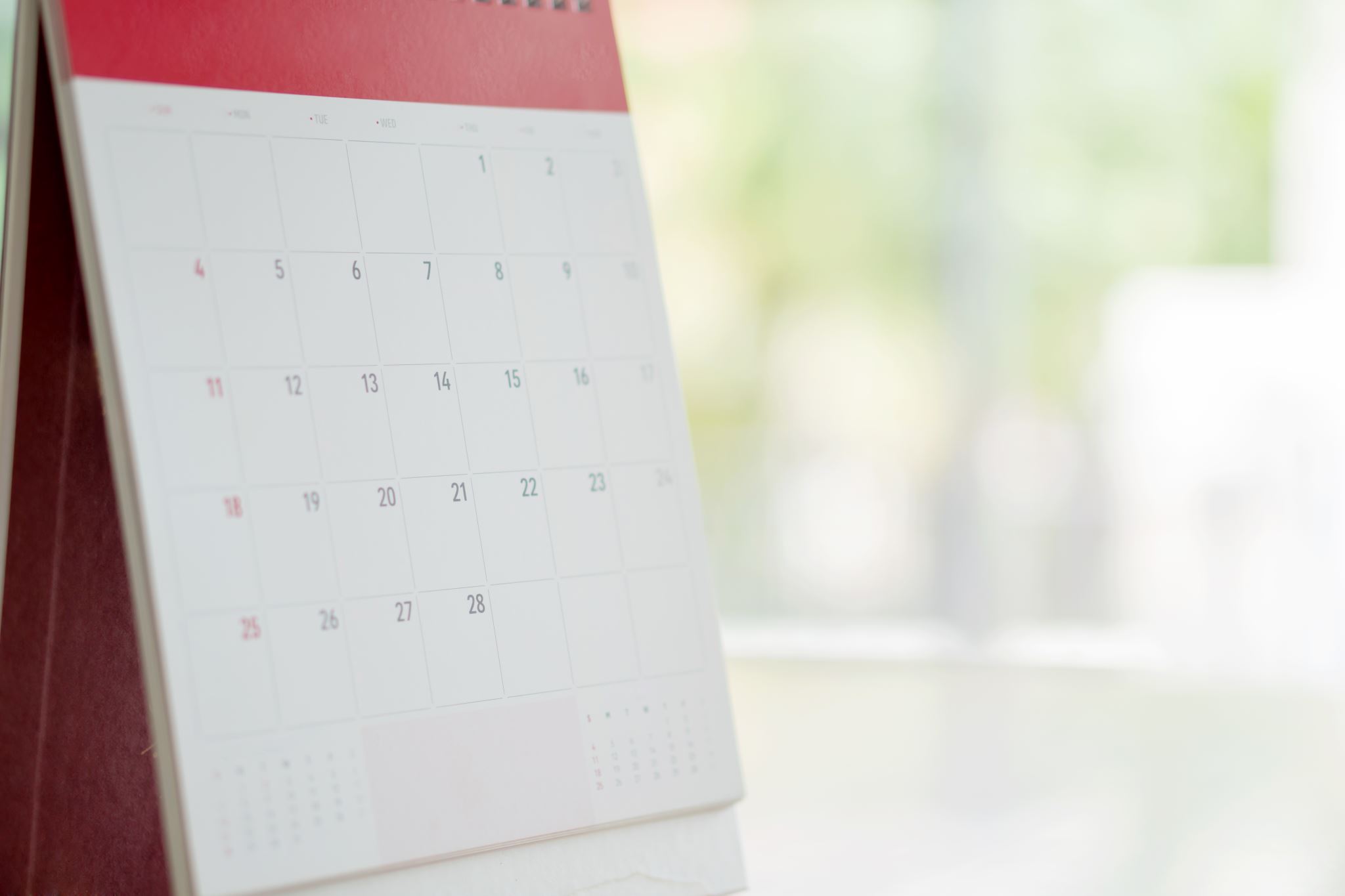 Presentation organisation
Sign ups are closed.
If you need to change, you must do so by communicating with your classmates and email me 24 hours beforehand with the changes. 

Check Moodle and unifi email for any last-minute changes

Failure to appear  at selected time  exam in September

Email yourselves a copy of your slides
7
Organization
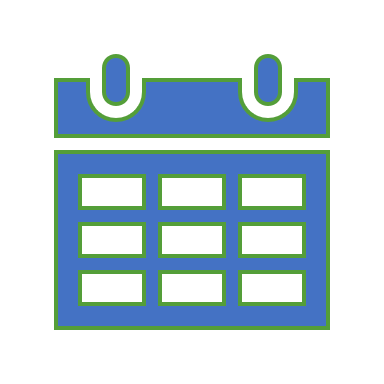 Arrive a few minutes early. 
Have pen drive ready 
Email me references and thumbnails
Each exam ‘block’ last 1hr 20 mins
Max 6 students
Results and feedback at the end of the ‘block’
8
Introduction
Introduce yourself.   

   Hello / Good morning / Good afternoon
   I am … NAME AND SURNAME

.
9
Titles
This is the first thing the audience sees so …it needs to have an impact and be effective.
Titles are telegraphic and often in two parts separated by a colon.
   e.g. General topic: specific areas examined 
Questions should be avoided.
10
Concluding
The end is important and needs to be clearly signalled. Thank your audience and invite questions.

   I’d like to end by emphasising the main points …. Thank you for listening. I’ll be very happy to answer any questions.
11
Last minute tips
12
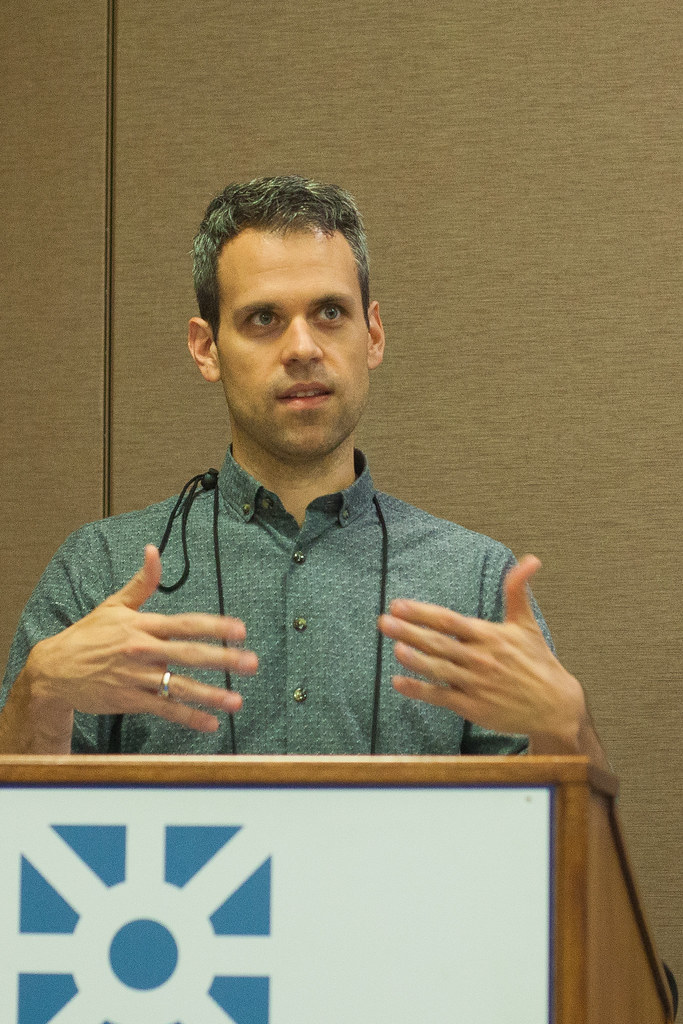 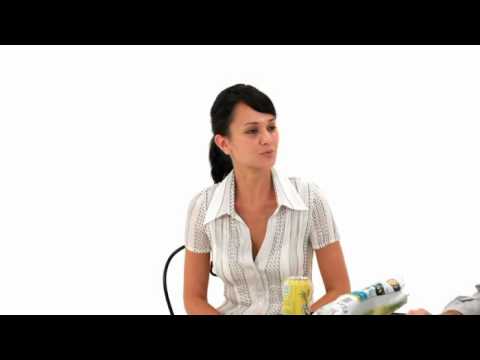 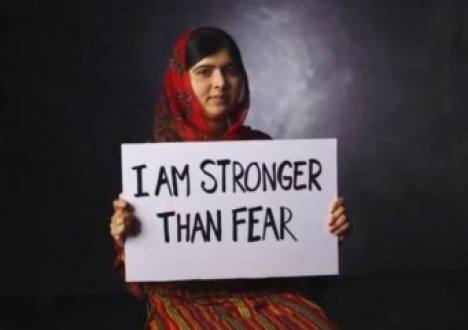 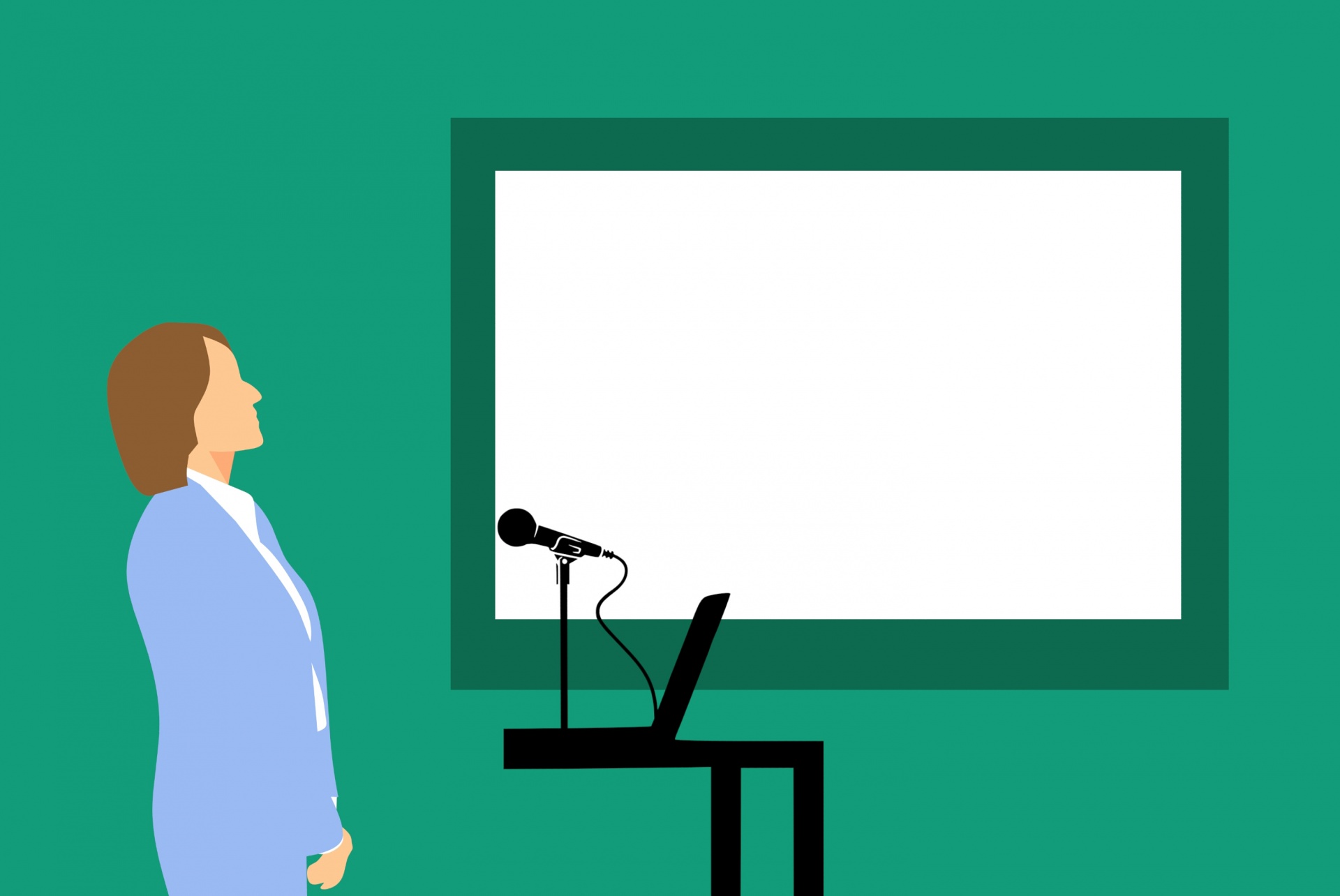 See you for your presentation
13
Questa foto di Autore sconosciuto è concesso in licenza da CC BY-SA
Questa foto di Autore sconosciuto è concesso in licenza da CC BY-SA-NC